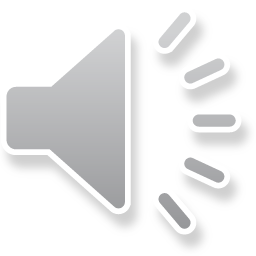 MATEMATICA – GEOMETRIA


             ADDIZIONI IN COLONNA CON IL CAMBIO

              LE LINEE










                                                                                                 Classe 2 A/B plesso Rodari
                                                                                                  doc. Vitale Raffaella
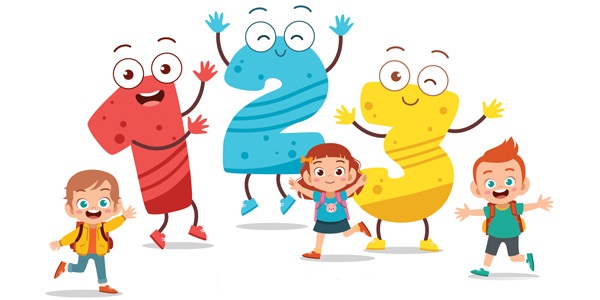 L’ ADDIZIONE

L’ addizione è l’operazione che unisce, aggiunge due o più quantità.
Il segno dell’addizione è il più ( + ).
I termini dell’addizione si chiamano addendi e il risultato si chiama somma.

                                              da  u
                                        1   5 +   addendo
                                        3   4 =   addendo
                                        4   9       somma
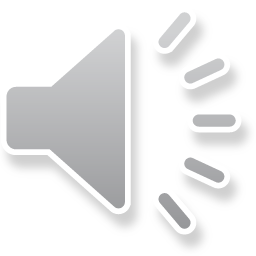 LE ADDIZIONI IN COLONNA CON IL CAMBIO
         RICORDA
         Incolonnare significa scrivere i numeri uno sotto l’altro; le unità sotto le unità e le decine sotto le decine.

         Esegui la seguente addizione

         18 + 16 =  34                                                                  da  u                
                                                                                            1  1  8 +   addendo
                                                                                               1  6 =   addendo
                                                                                       
                                                                                               3   4      somma

        Scrivi le unità sotto le unità e le decine
        Sotto le decine. Addiziona le unità :
        8 + 6 fa 14. scrivi 4 nella colonna delle 
        unità. Cambia 10 unità con 1 decina  e 
        Riportala nella colonna delle decine.                           Assegno
        Addiziona le decine aggiungi la decina                     Esegui le addizioni con il cambio pag. 22 e 23 
        riportata. Scrivi il risultato.
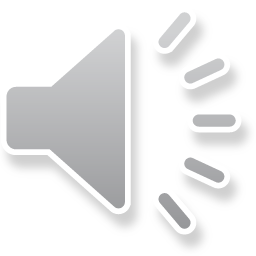 GEOMETRIA   -  LE LINEE
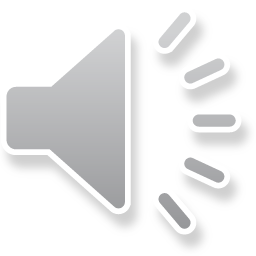 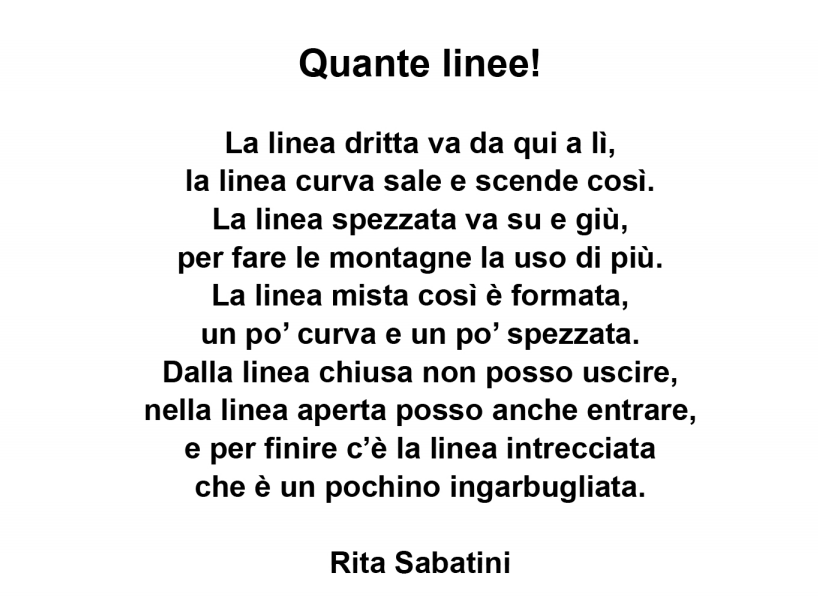 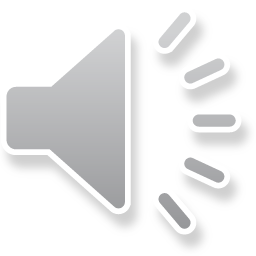 TANTE LINEE










La linea è un insieme infinito di punti posti uno accanto all’altro, non ha né un inizio né 
una fine ed hanno una sola dimensione: la lunghezza.
Possiamo individuare diversi tipi di linee:
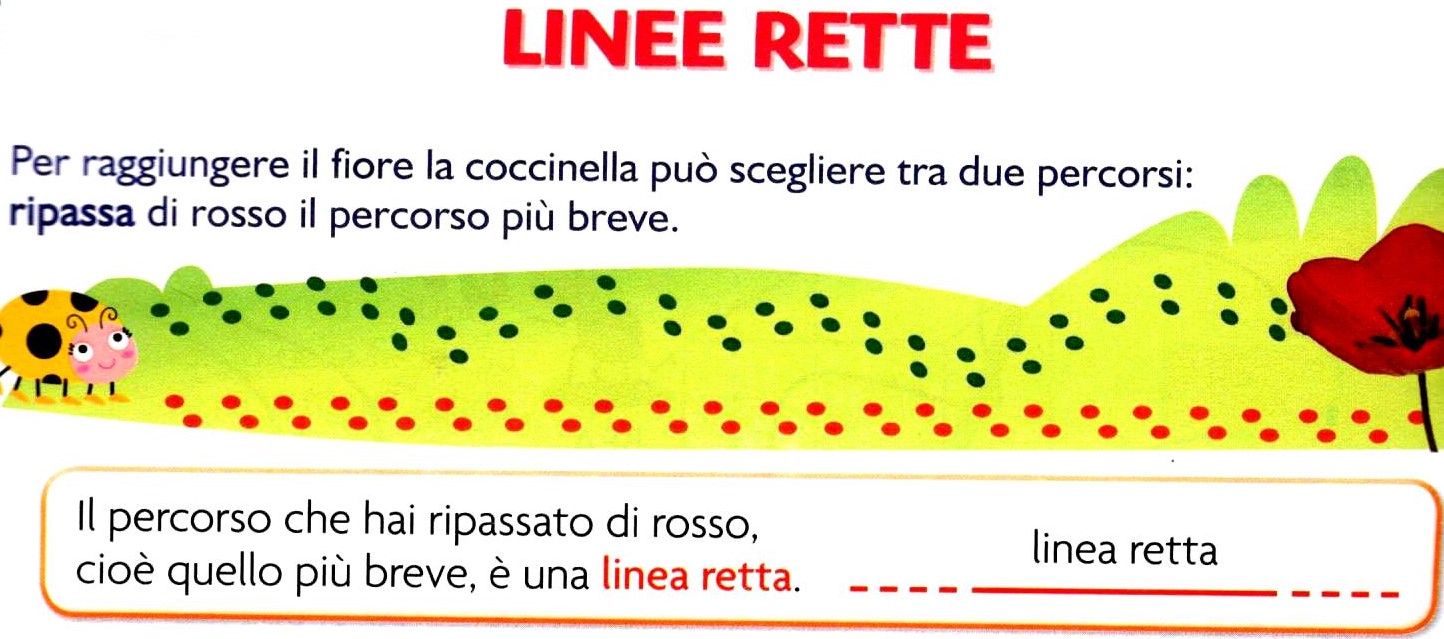 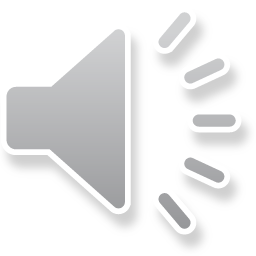 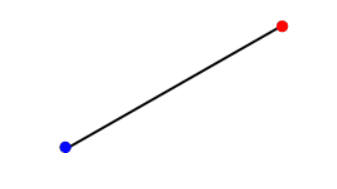 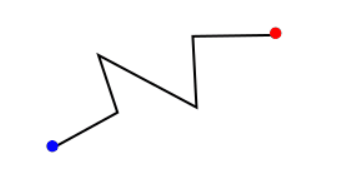 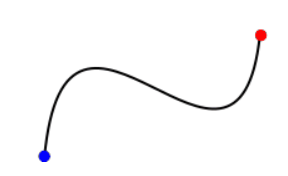 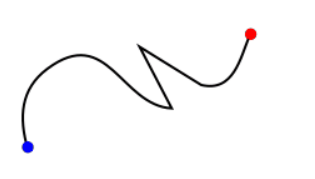 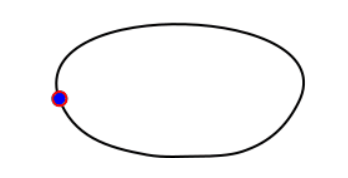 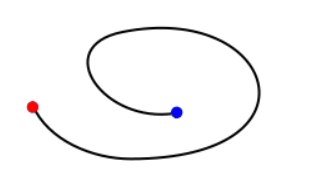 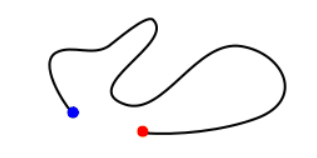 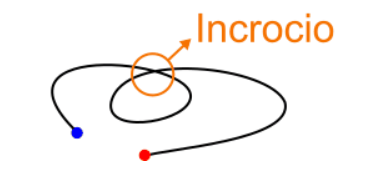 Una linea retta può essere: orizzontale, verticale, obliqua.



















          ASSEGNO
         Completa sul libro pag. 79 – 80- 145
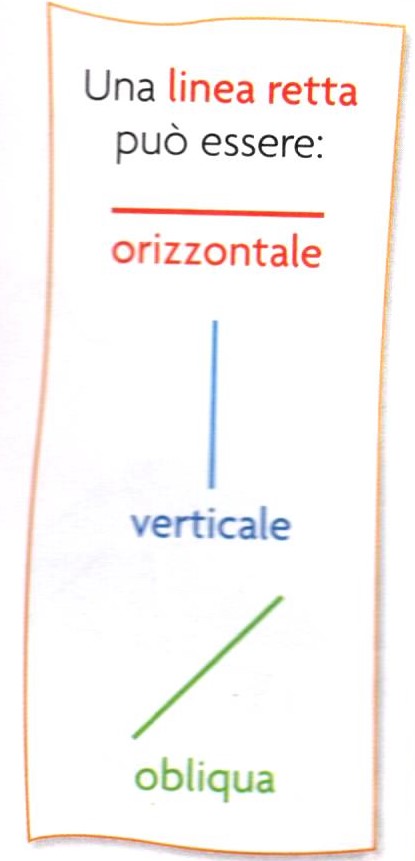 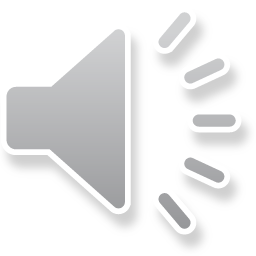 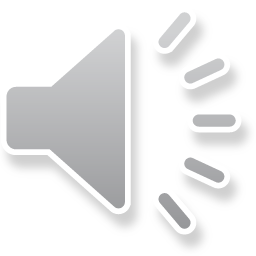